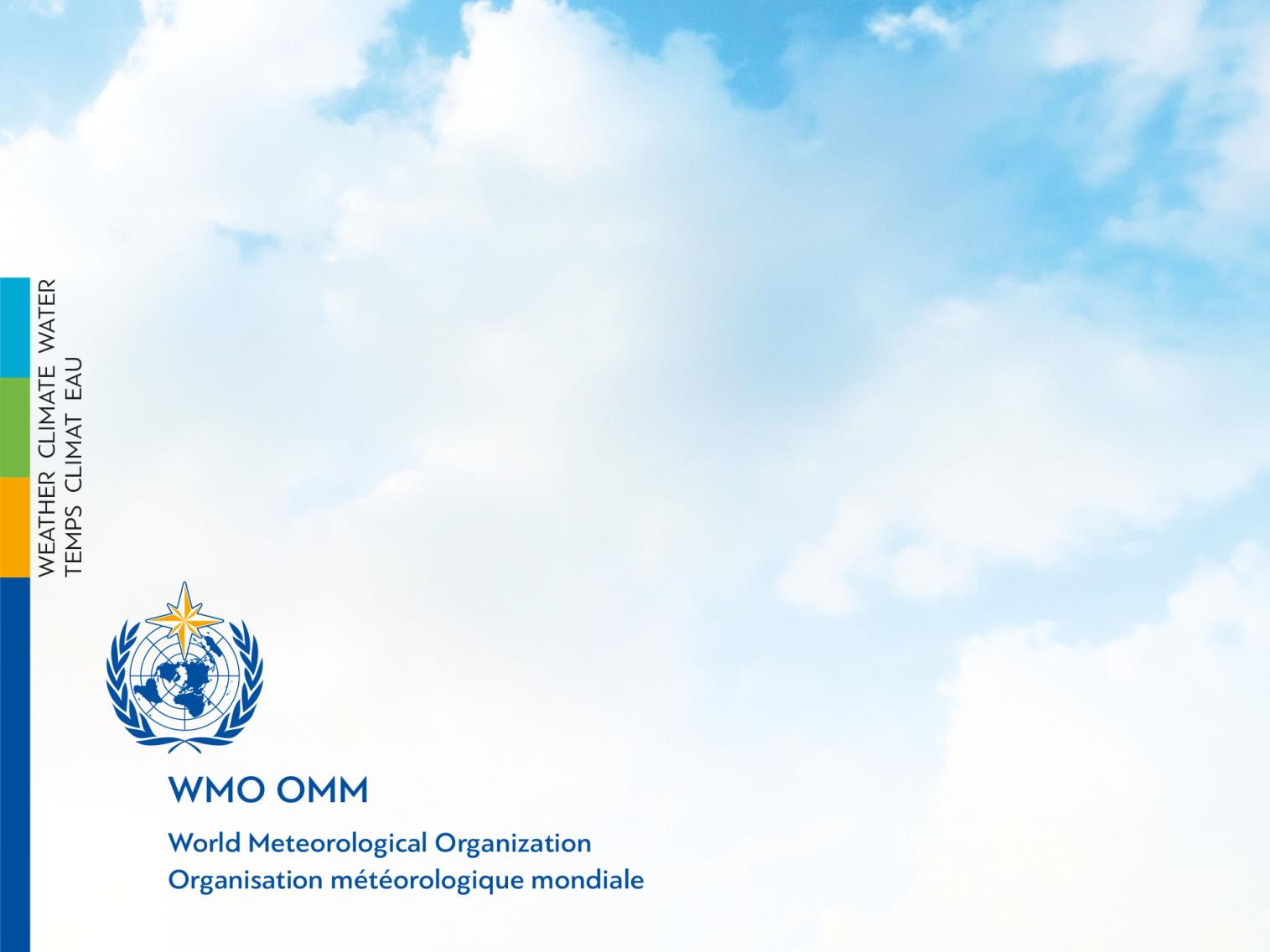 WMO Global Campus: Resource Requirements, Resource Models
Patrick Parrish
Chief, Training Activities Divisions
Education and Training Office
Development and Regional Activities Department
Global Campus Fundamentals
WMO Global Campus resources applied so far
Funding models for Open Education Efforts
The greatest need of all
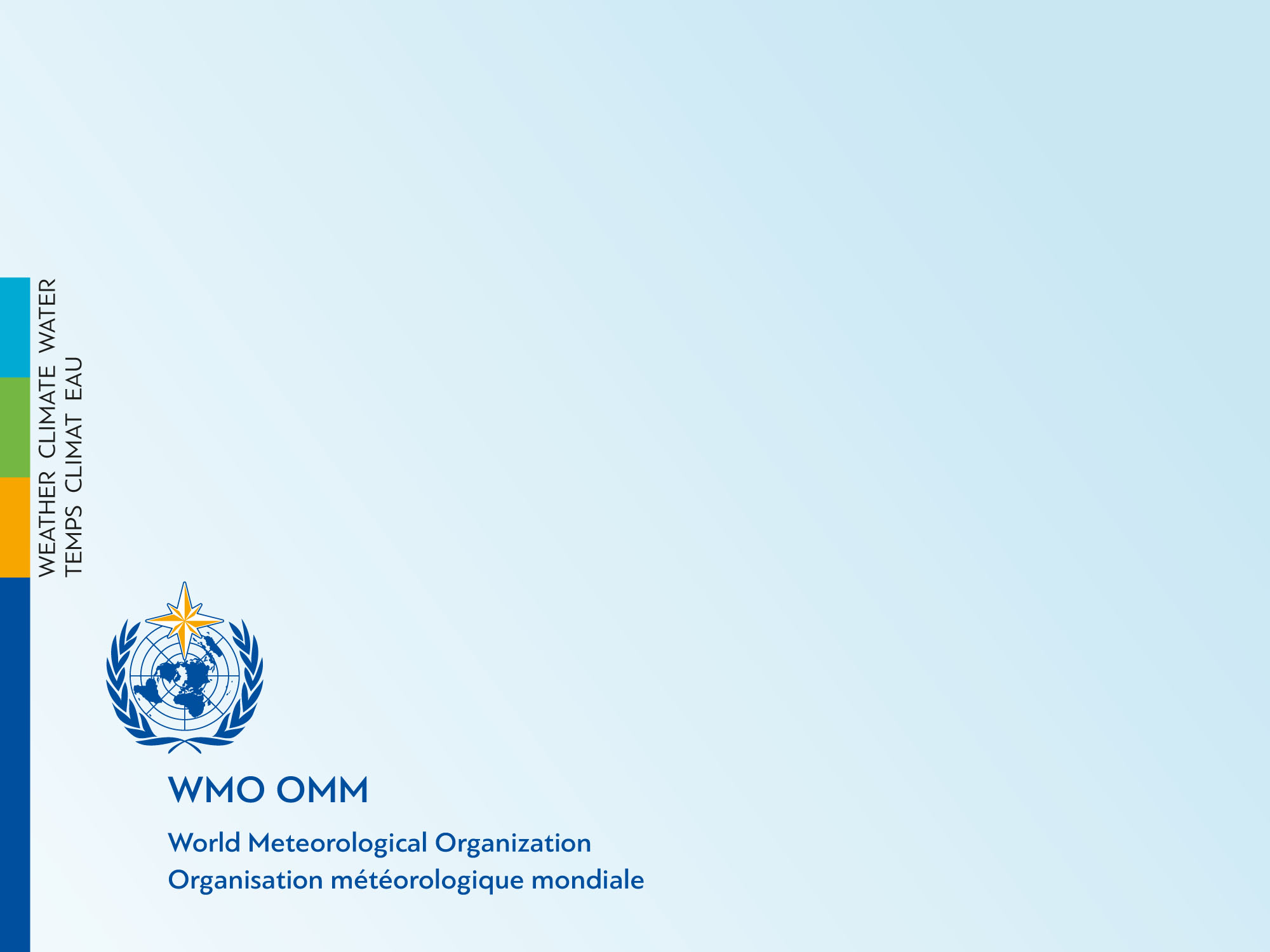 Thank you
Merci